الإتحاد العالمي لوكلات السفرWorld Association Of Travel Agencies
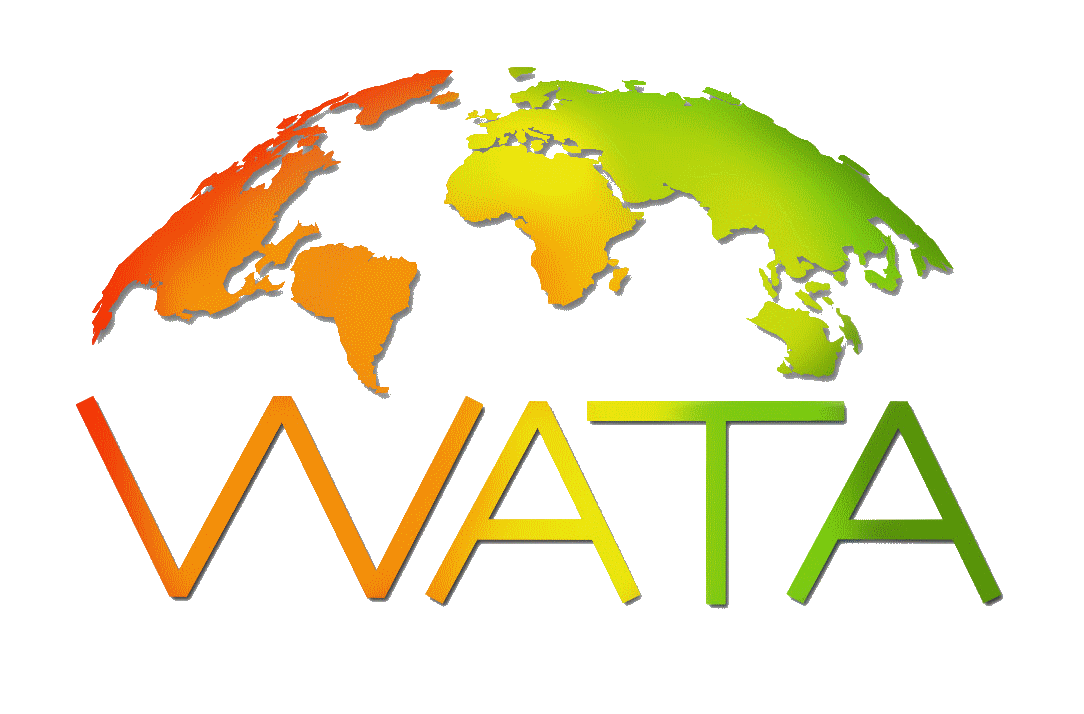 موقعها و نشأتها و معلومات إضافية
أنشأت المنظمة في عام 1949 إبريل 
يقع مقر المنظمة في سويسرا 

https://www.wata-dmc.net/ موقعها الإلكتروني:

دول الأعضاء: فرنسا و إيطاليا و بلجيكا وسويسرا
الأهداف
-تشجيع السياحة الدولية و المشاركة في تنميتها

-المساهمة في تكوين شبكة من الوكلات السفر الدولية المظمة و المتعاونة

-تبادل المعلومات و البيانات و النشرات و المطبوعات السياحية بين الأعضاء

-عقد الإتفاقيات المختلفة بين مقدمى الخدمات السياحية الأخرى مثل الشركات الفندقية

-القيام بأعمال التأمينات المختلفة للأعضاء وسداد المستحقات التي لا يقومون بسدادها نتيجة ظروف مهينة
الأهداف
-أثدار الوثائق و المطبوعات المرتبطة بصناعة السياحية مثل المعلومات المختلفة عن الدول السياحية , وقائمة بأسماء أعضاء الإتحاد و الخدمات التي يقدمها كل عضو منهم , و قائمة بأسماء الفنادق التي ترتبط مع الإتحاد بإتفاقيات التعاون المختلفة , بالإضافة لأسعار الخدمات السياحية المتنوعة.
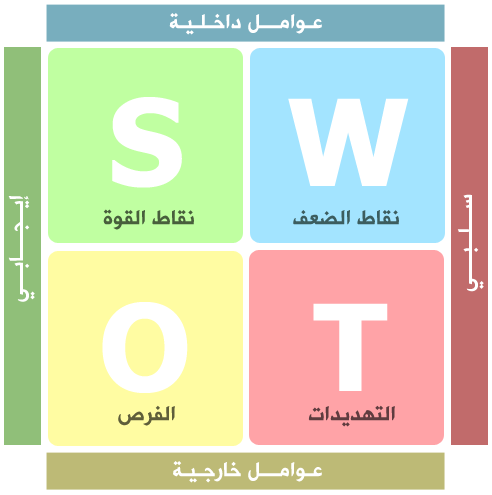 -إندراج كل الوكلات تحت نظام فعال محدد
-تحسين العلاقات ما بين الوكلات السفرية مع الفنادق السياحية
-المعلومات التي ينشروها ما بين الأعضاء تسهم في البحوث
-بما أن المنظمة لا تعتمد على لغة واحدة ، فإنها تجعل من الصعب عليها العمل في كل بلد في العالم
-المنظمة تحفز على السياحة الداخلية و من الممكن أن تعمل إتفاقيات مع دولتين لتدعيم السفر ما بينهم
-تشويه السمعة من كثر المتطليت للسفر
الإتحاد الدولي للمحافظة على الطبيعية و الموارد الطبيعية
International Union For Conservation Of Nature and Natural Resources ( I.U.C.N)
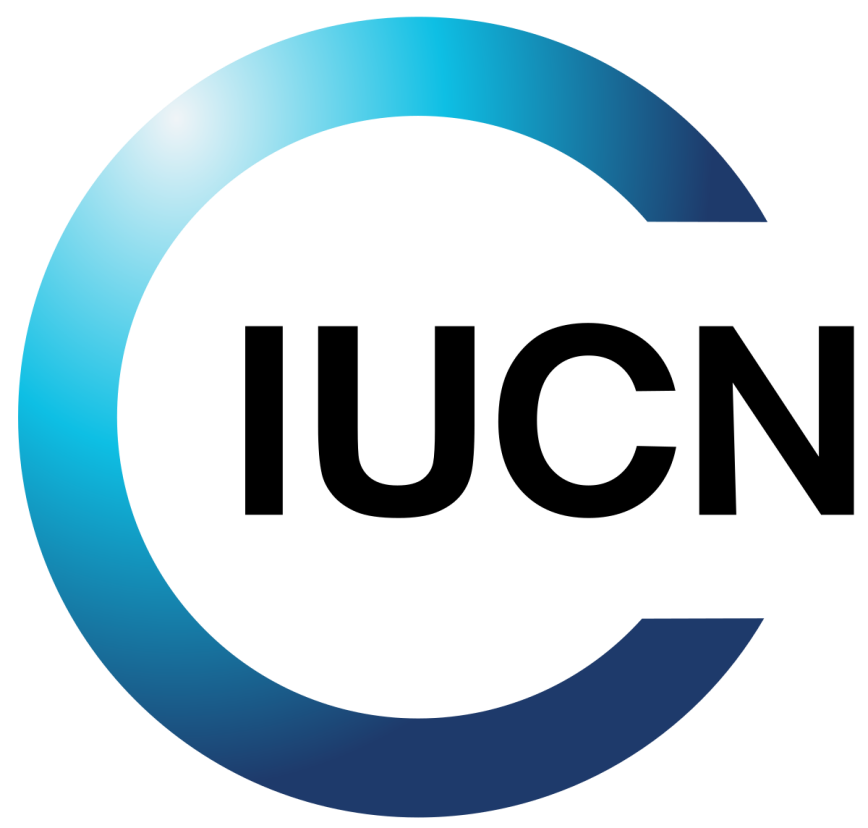 موقعها و نشأتها ومعلومات إضافية
أنشأت في عام 1948 

مقرها في سويسرا

https://www.iucn.org/   موقعها الإكتروني:

(I.U.C.Nدول الأعضاء تتضمن جميع البلاد و أكثر من 1300 منظمة تأيد ال(
الأهداف
-تشجيع التاعون بين الدول المختلفة للمحافظة على الطبيعة و مواردها

-دعم الأنشطة القومية و العالمية الهادفة للحفاظ على البيئة

-الدعوة لسن القوانين و التشريعات المختلفة النتعلقة بالمحافظة على الغابات و النباتات ومجارى المياه ومصدرها وغيرهم من مكونات و عناصر البيئة الطبيعية

-المحافظة على الأنواع النادرة أو المهددة بالإندثار سواء كانت من النباتات أو الطيور أو الحيوانات...إلخ

-نشر البرامج الوعية المختلفة التي تدعو إلى الحفاظ على الطبيعة
الأهداف
الإهتمام بالأبحاث و الدراسات التي تهدف إلى لصناعية الموارد الطبيعية و حمايتها

-دعم التعاون مع المنظمات الدولية التي ترتبط أنشطتها بمجال عمل الإتحاد مثل منظمة اليونيسكو , و الصندوق العالمي للحياة البرية و منظمة السياحة العالمية و غيرهم
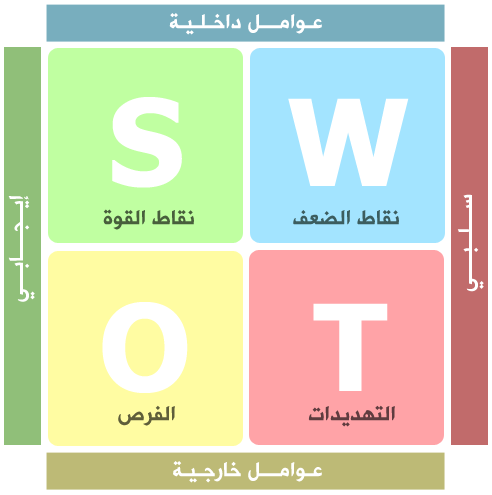 -إقاف العمليات التي تفيد إقتصاد البلد بدون أي ضرر للطبيعة  خوفا لضررها
-تسهم بشكل كبيرفي المحافظة على الطبيعة من الشركات التي لا تهتم إلى بالمال
-فتح المصادر الطبيعية السياحية للدول لتحسين السياحة لهم
-قطع العلاقات ما بين الدول النامية و المنظمة, من شدت قواعدها